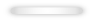 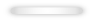 第四章  图形的相似
成比例线段
第2课时
导入新课
讲授新课
当堂练习
课堂小结
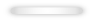 WWW.PPT818.COM
学习目标
1.理解并掌握比例的基本性质和等比性质；（重点）
2.能运用比例的性质进行相关计算，能通过比例变形解决一些 
  实际问题.（难点）
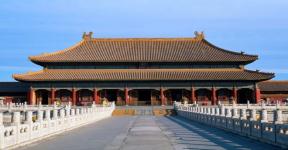 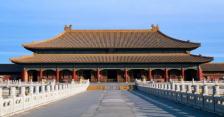 Q′
Q
P′
P
（2）
（1）
导入新课
观察与思考
如图的(1)和(2)都是故宫太和殿的照片，(2)是由(1)缩小得到的.
在照片(1)中任意取四个点P，Q，A ， B在照片(2)
　找出对应的两个点P′，Q′，A ′, B ′量出线段PQ，P′Q′，AB，  A′B′的长度.计算它们的长度的比值.
B
B´
A
A´
一般地，如果选用同一长度单位量得两条线段PQ， P′Q′的长度分别为m，n，那么把长度的比  叫作这两条线段PQ与P′Q′的比，记作 
　　　　 　　　　   ，或PQ：
其中PQ，   分别叫作比的前项、后项，如果  的比值为k，那么也可写成
                   ，或
图中，对于另外两条线段有：
比例的基本性质
一
讲授新课
合作探究
问题1：如果四个数a , b, c, d成比例，即       那么ad =  bc吗？反过来如果ad =  bc,那么a , b, c , d四个数成比例吗？
如果四个数a,b,c,d成比例，即
那么ad=bc吗？
在等式两边同时乘以bd,得ad=bc
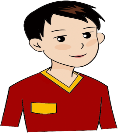 如果      ，那么 ad=bc.
由此可得到比例的基本性质：
如果ad=bc（a,b,c,d都不等于0），那么        .
如果ad=bc,那么等式      还成立吗？
在等式中，四个数a,b,c,d可以为任意数，而在分式中，分母不能为0.
由此可得到比例的基本性质：
解   （1）∵ 4a=5b，∴
（2）∵                 ，∴8a=7b，∴
典例精析
例1：根据下列条件，求 a : b 的值：
（1） 4a=5b ；
（2）
例2：已知                 ，求       的值.
解：解法1：由比例的基本性质，
得	2（a+3b）=7×2b.
∴a=4b，∴      = 4.
解法2：由                  ，得                   .
∴			,
等比性质
二
问题2：已知a , b, c, d, e, f 六个数，如果                （b+d+f≠0）,那么                        成立吗？为什么？
设 		,则
         a = kb, c = kd , e= kf .
        所以
例3：在△ABC与△DEF中，已知                                   ，且△ABC的周长为18cm,求△DEF得周长.
解：∵
         ∴
          ∴4（AB + BC + CA）=3  (DE + EF + FD).
         即   AB+BC+CA  =      (DE+EF+FD) ，
         又  △ABC的周长为18cm，  即   AB+BC+CA=18cm.
         ∴  △DEF的周长为24cm.
当堂练习
1.(1)已知     ，那么     =      ，     =      .
(2)如果             那么                .
(3)如果           ，那么                .
2.已知四个数a，b，c，d成比例.
（1）若a=-3，b=9，c=2，求d；
（2）若a=-3，b=       ，c=2，求d.
课堂小结
如果               那么 ad = bc
基本性质
如果ad = bc（a , b, c, d）都不等于0，那么
比例的性质
等比性质